Организация рационального питания 
     старшеклассников
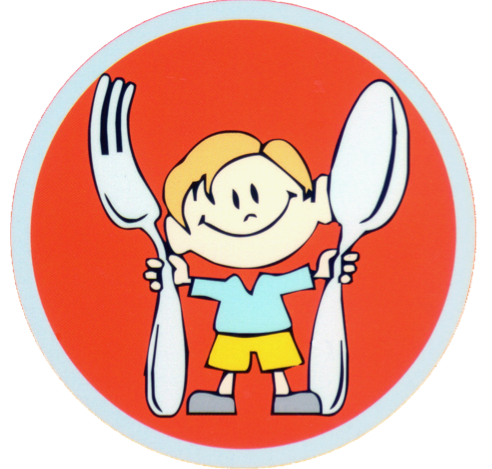 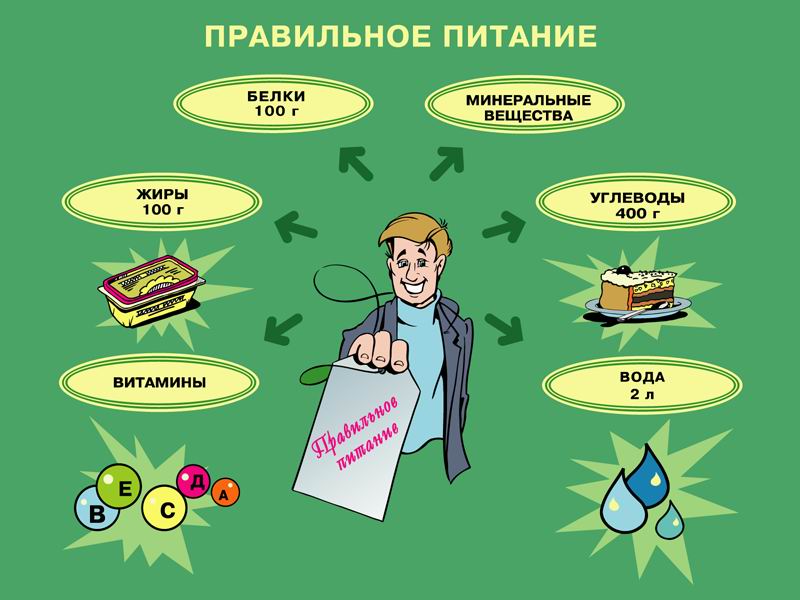 Правильное питание–
важнейшее условие сохранения
здоровья и развития в старшем школьном возрасте.
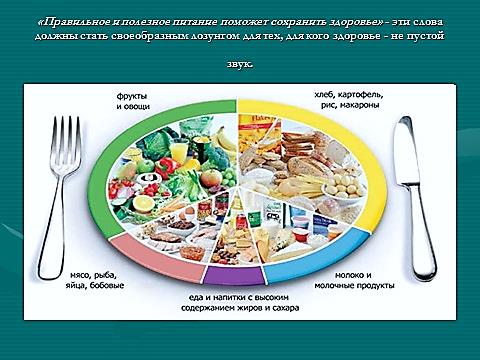 В 12-17 лет подросткам требуется значительно больше 
энергии и пластического материала для формирования
новых структур, чем в любом в другом возрасте.
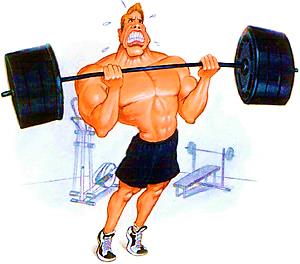 Белок – питание необходимое для роста, 
формирования имунной системы,
развития мускулатуры, увеличения силы мышц. 
Белки содержатся почти во всех продуктах, 
кроме сахара и жиров.
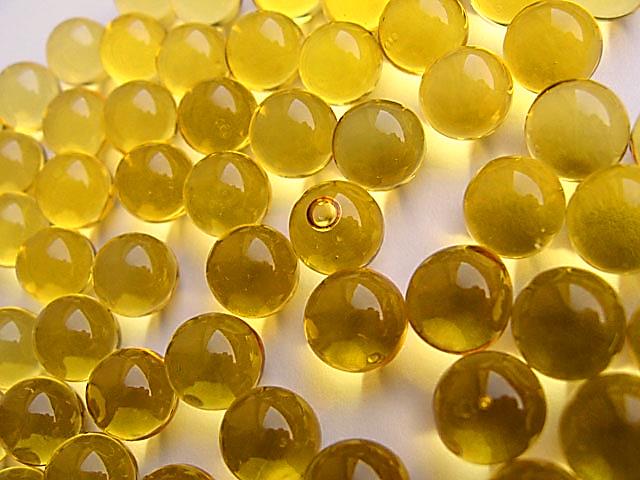 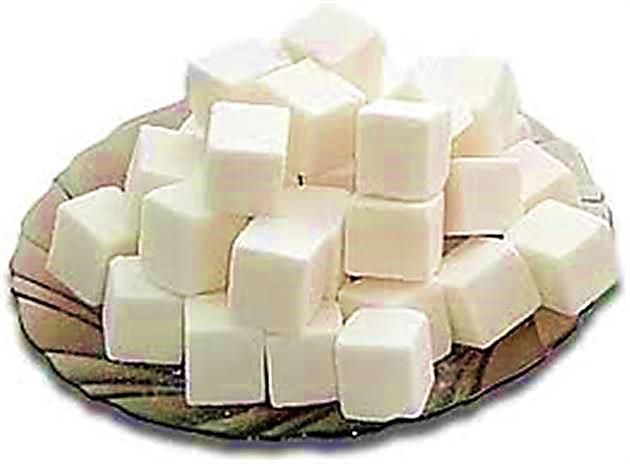 Особенно богаты белками :
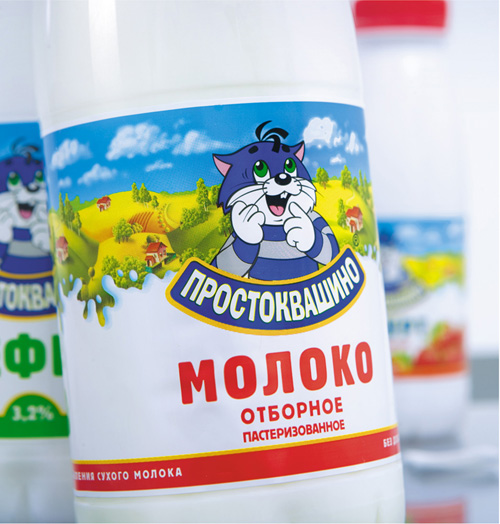 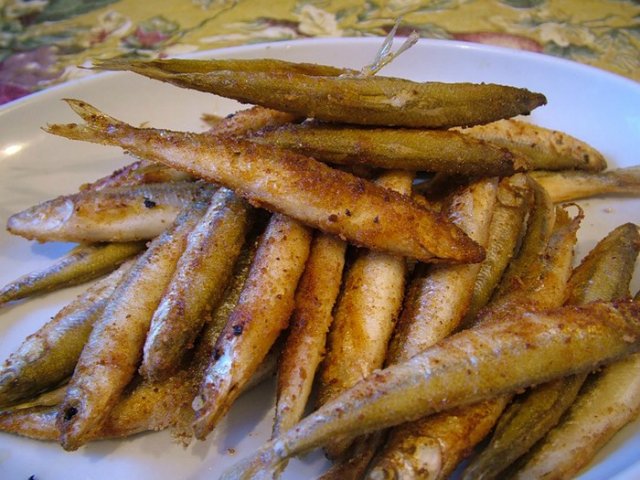 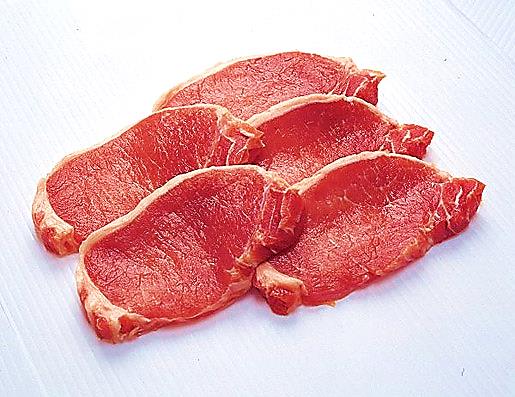 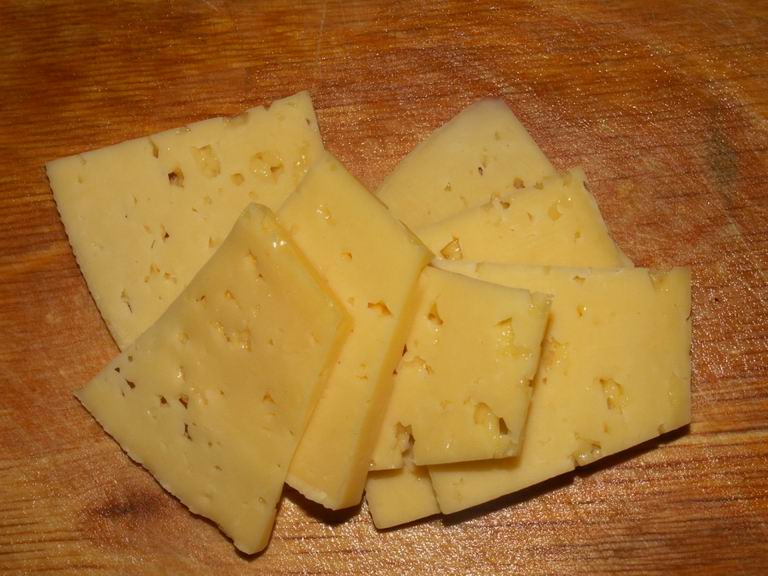 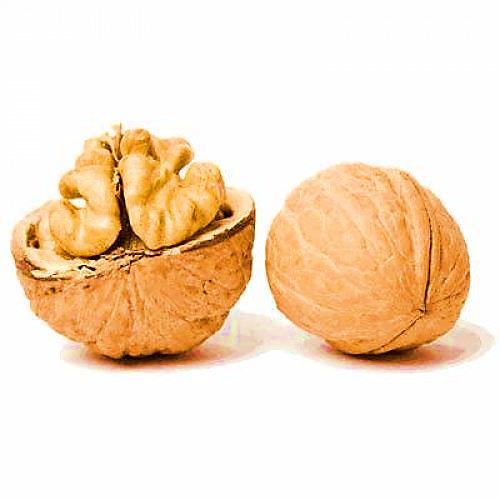 Снижается
работоспособность
Сопротивление к 
инфекциям
ДЕФИЦИТ БЕЛКА
Нарушение функции
головного мозга
Быстро 
возникает
переутомление
Страдает 
память
Белки животного происхождения
в рационе должны  
составлять не менее 50 % от 
общего количества белков  рациона.
Белки состоят  из более  простых  
веществ – аминокислот.
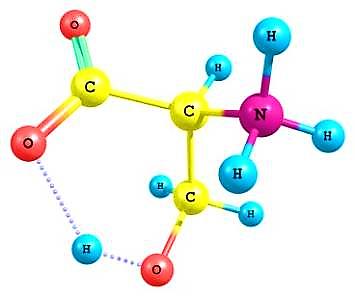 ЖИРЫ
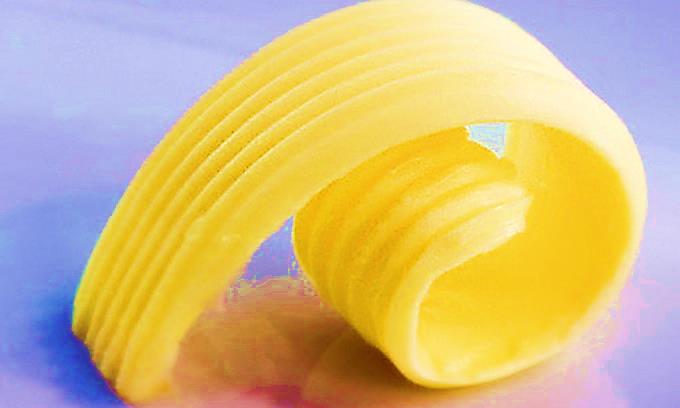 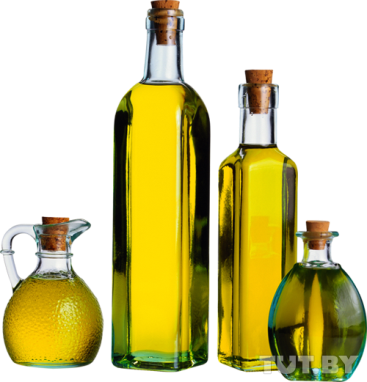 Помимо энергетической, жиры выполняют  также важную пластическую функцию,
входя в структуры мембраны. К тому же жиры служат источником 
витаминов А и Д.
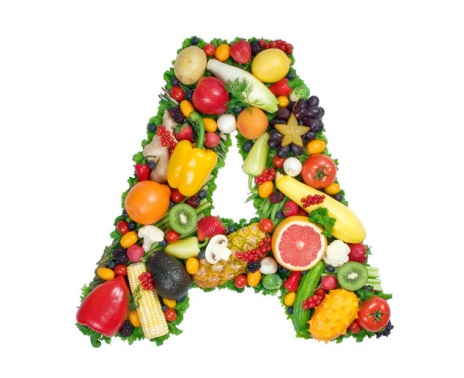 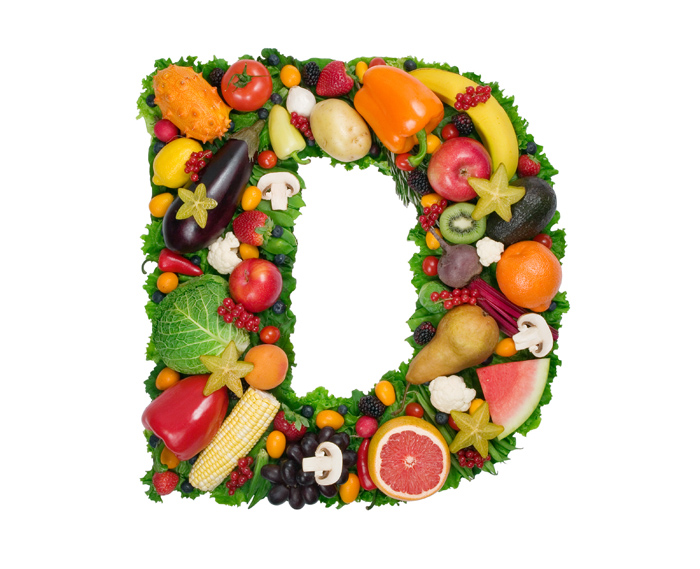 Подросток при умеренных физических
 нагрузках должен потреблять 
382-422 г усвояемых углеводов в день.
Избыток сладостей
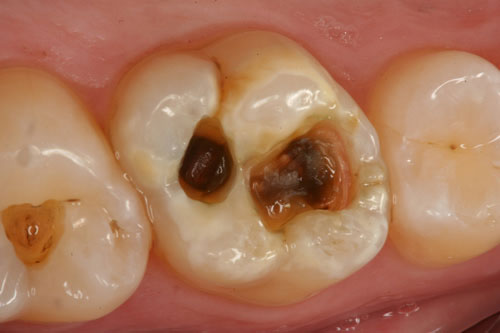 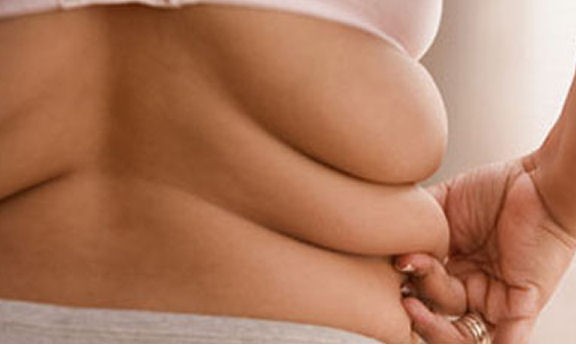 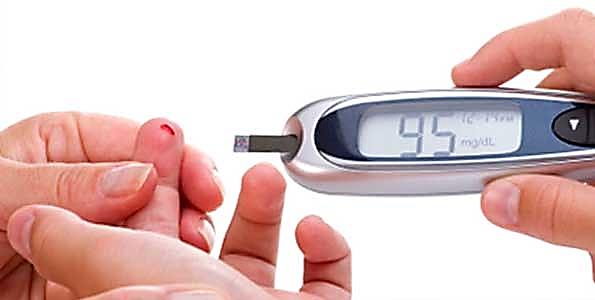 В зимне-весенний период, 
когда в рационе питания 
наблюдается естественная нехватка витаминов, 
нередко рекомендуют полимитаминные препараты,
однако делать это можно только после 
консультации с врачом!
Режим питания старшеклассника 
должен включать 4-5 приемов пищи в сутки,
через 4 часа.
Питание в школе желательно сочетать с домашним питанием,
чтобы  рацион был однообразным или недостаточным.
В первую половину дня лучше съедать продукты, 
богатые животным белком,
 а на ужин – молочно-растительные блюда.
Завтрак-25%, 
обед – 35-40%, 
школьный завтрак (полдник) -10-15%,
 ужин – 25%
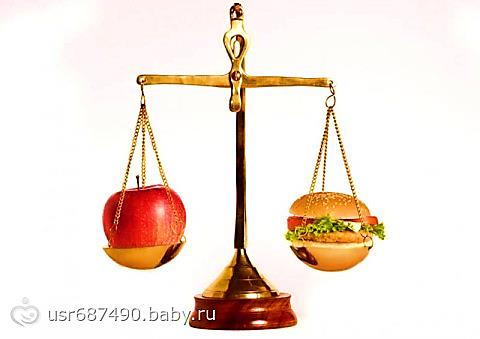 Подросток должен потреблять достаточно белка,
 для чего необходимо есть такие продукты
 как постное мясо, молоко, рыба, творог, 
в небольшом количестве сметану, 
сыр, сливки, сливочное масло.
Не надо забывать и о растительном масле.
Овощные и фруктовые блюда должны
 быть взяты за основу,
 т.к. содержат минеральные вещества, витамины, 
в овощах особенно много клетчатки и пектина,
за счёт которых создаётся чувство насыщения, 
более того налаживается работа   кишечника
 и выводятся шлаки из организма.
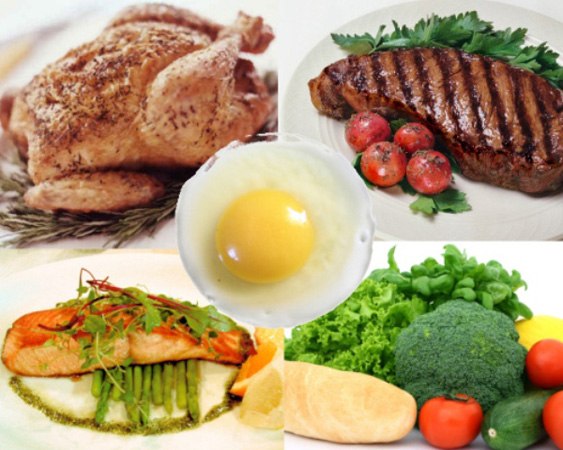